Addition formulas and double angle formulas
14D
Addition formulas for cosine
cos(u+v)=cosu cosv−sinu sinv
cos(u−v)=cosu cosv+sinu sinv
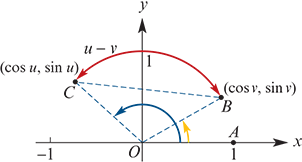 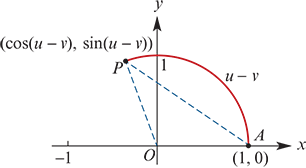 Proof
Consider a unit circle as shown:
arc length AB =v units 
arc length AC =u units 
arc length BC =u−v units
Rotate ΔOCB so that B is coincident with A. Then C is moved to
P(cos(u−v),sin(u−v))PIC
Since the triangles CBO and PAO are congruent, we have CB=PA.
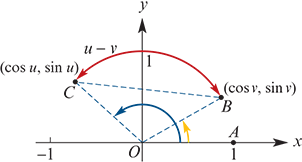 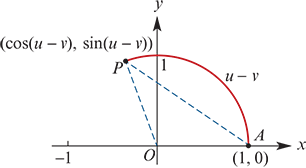 Proof
Example
Addition formulas for sine
sin(u+v)=sinu cosv+cosu sinv
sin(u−v)=sinu cosv−cosu sinv
Proof
Example
Addition formulas for tangent
Example
Double angle formulas for cosine
Double angle formula for sine
sin(2u)=2sinu cosu
Proof
sin(u+u)=sinu cosu+cosu sinu=2sinu cosu
Double angle formula for tangent
Example
Example
Example
Example
Example
Section summary
Section summary